Can you tell which car is moving faster?
Try clicking with the mouse left button over the grey circles!
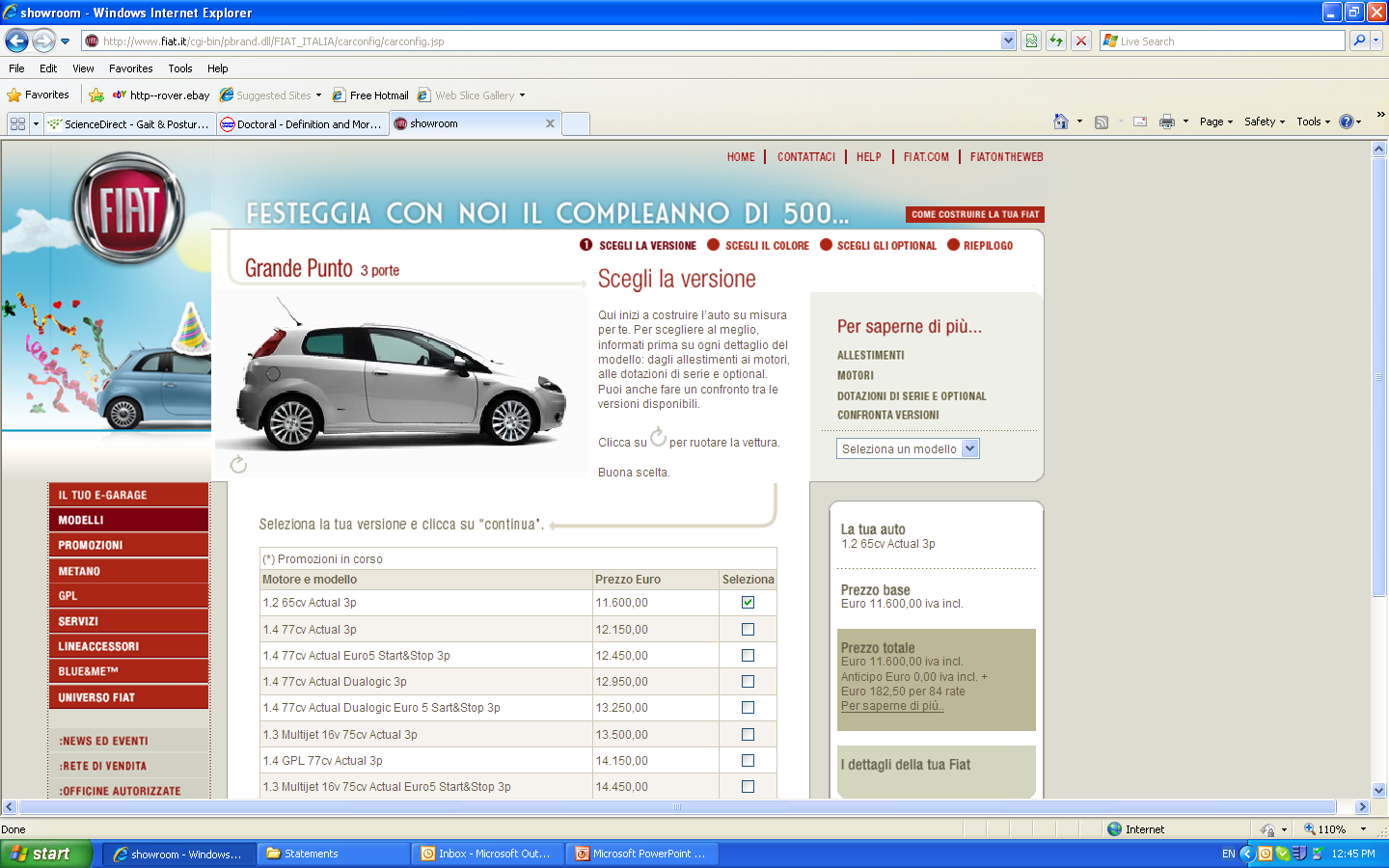 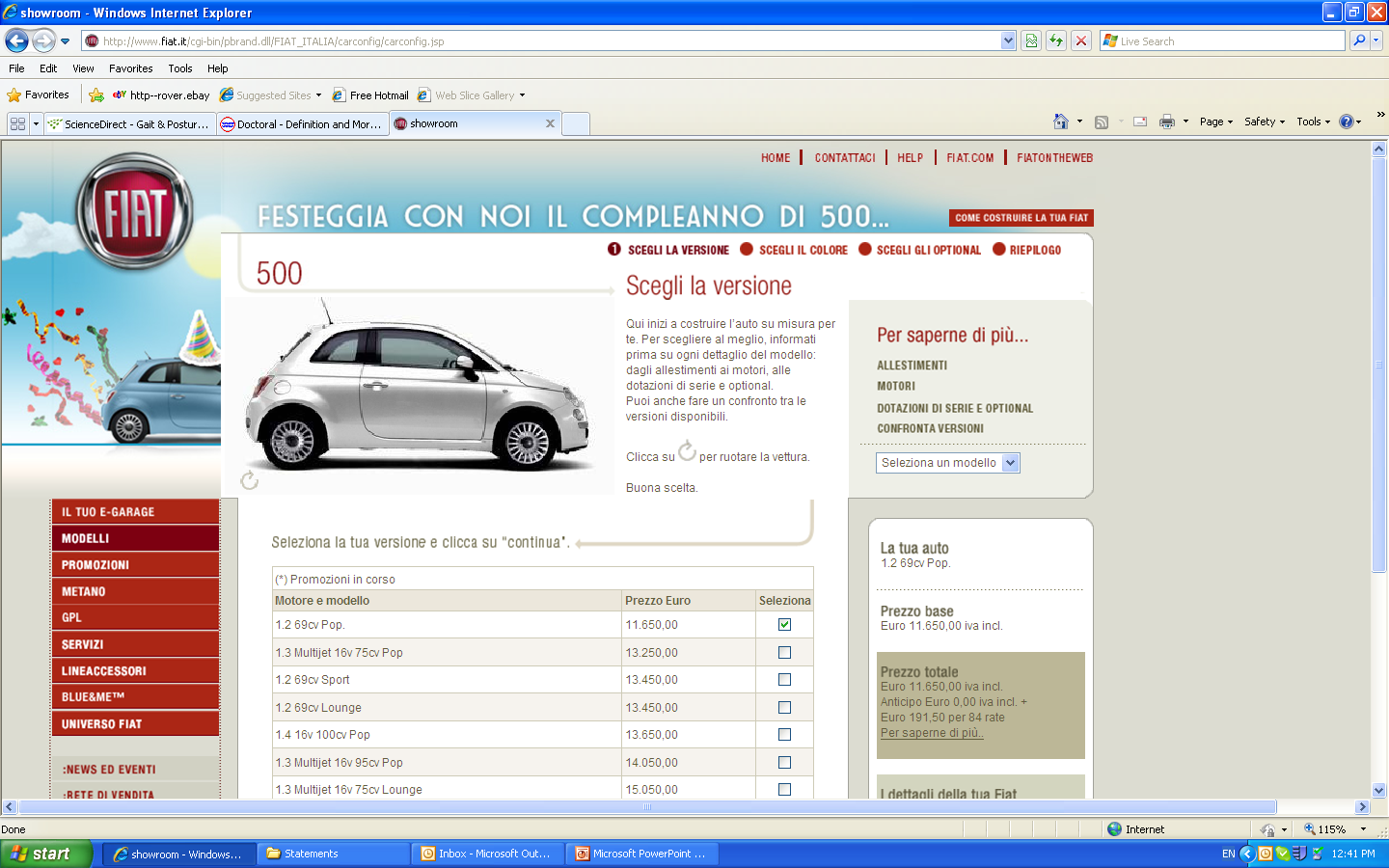 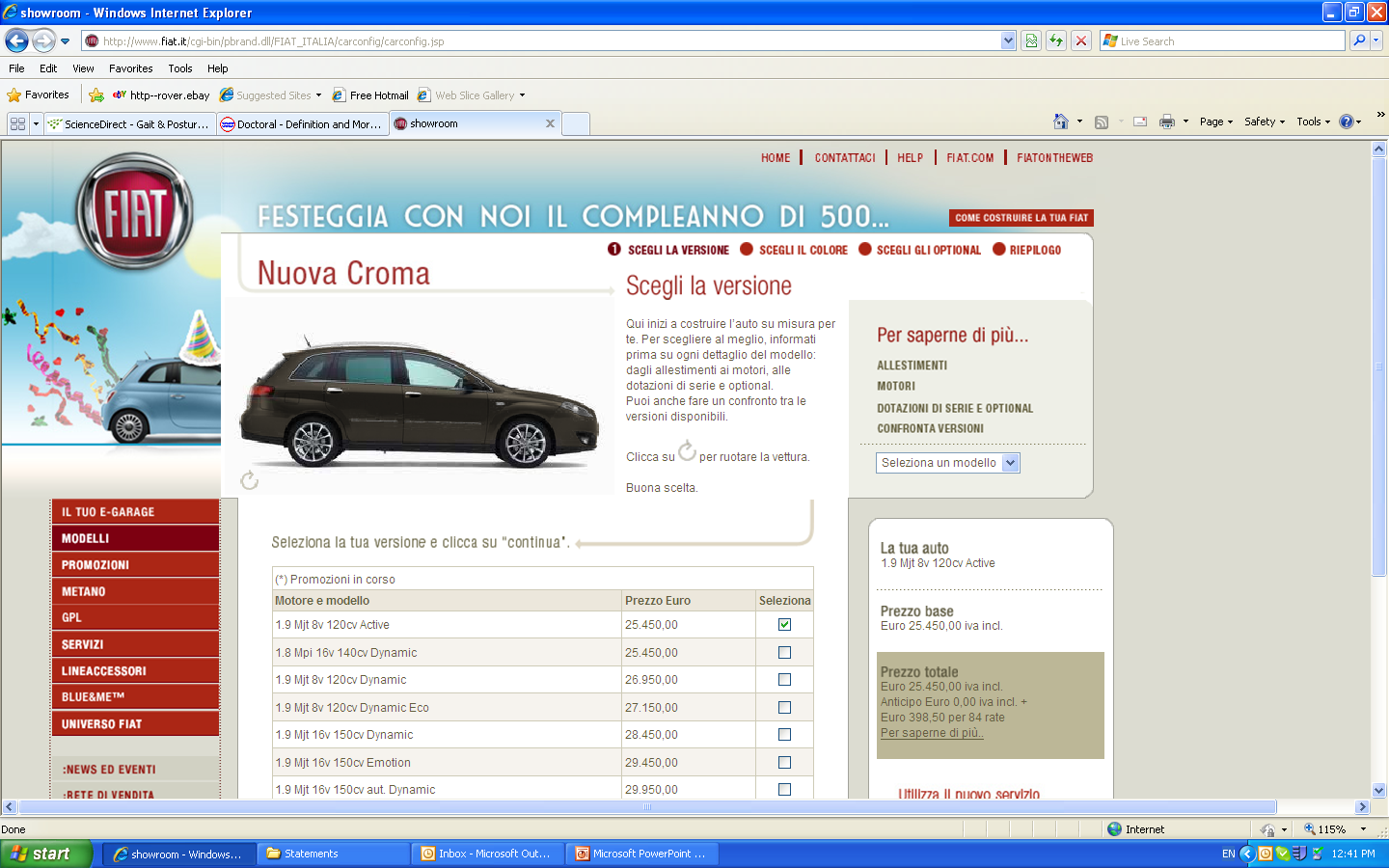 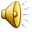 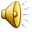 Another example on the potential utility of multiple spatial sampling Something is moving behind the curtain
Can you tell what it is and how fast it moves?
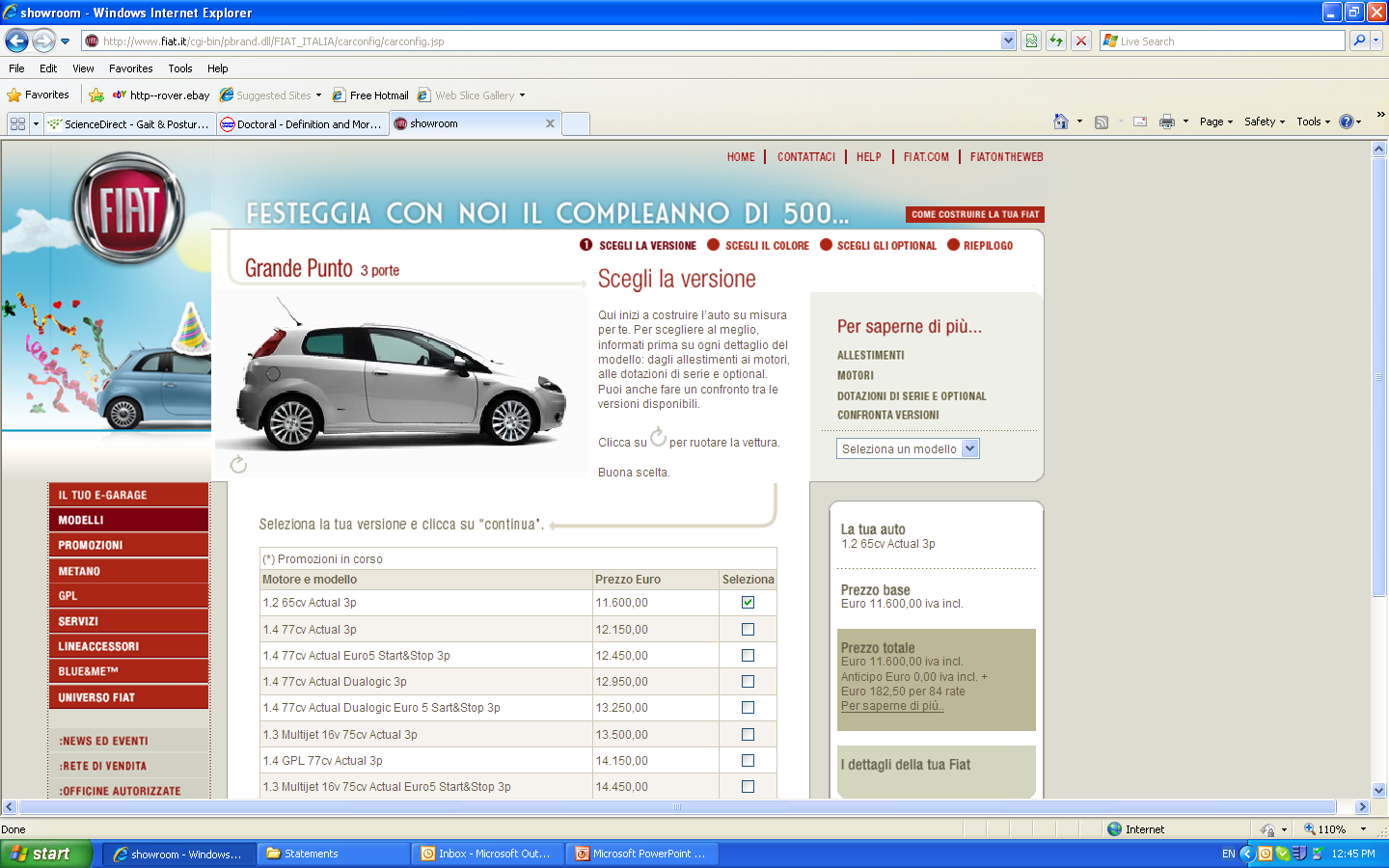 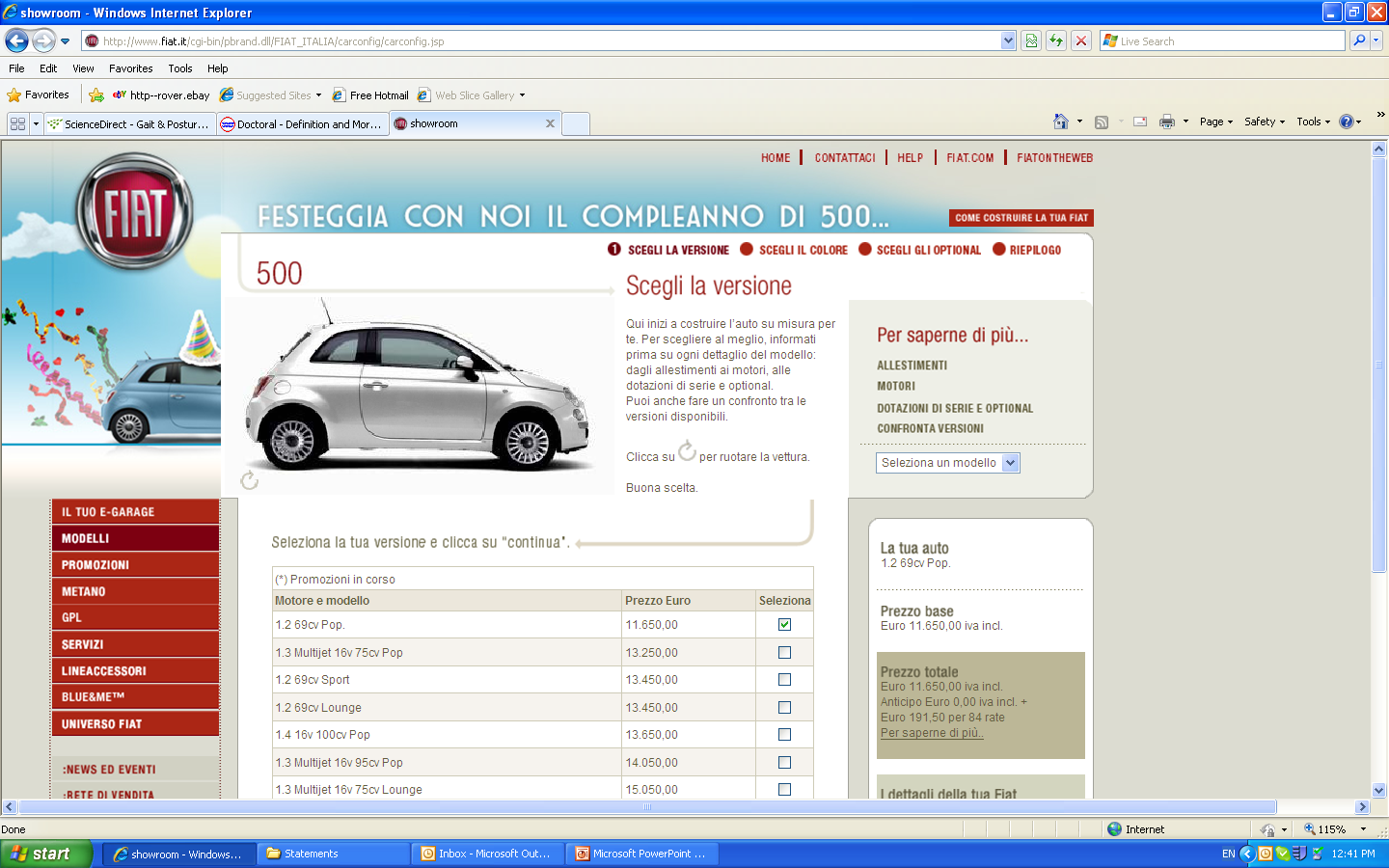 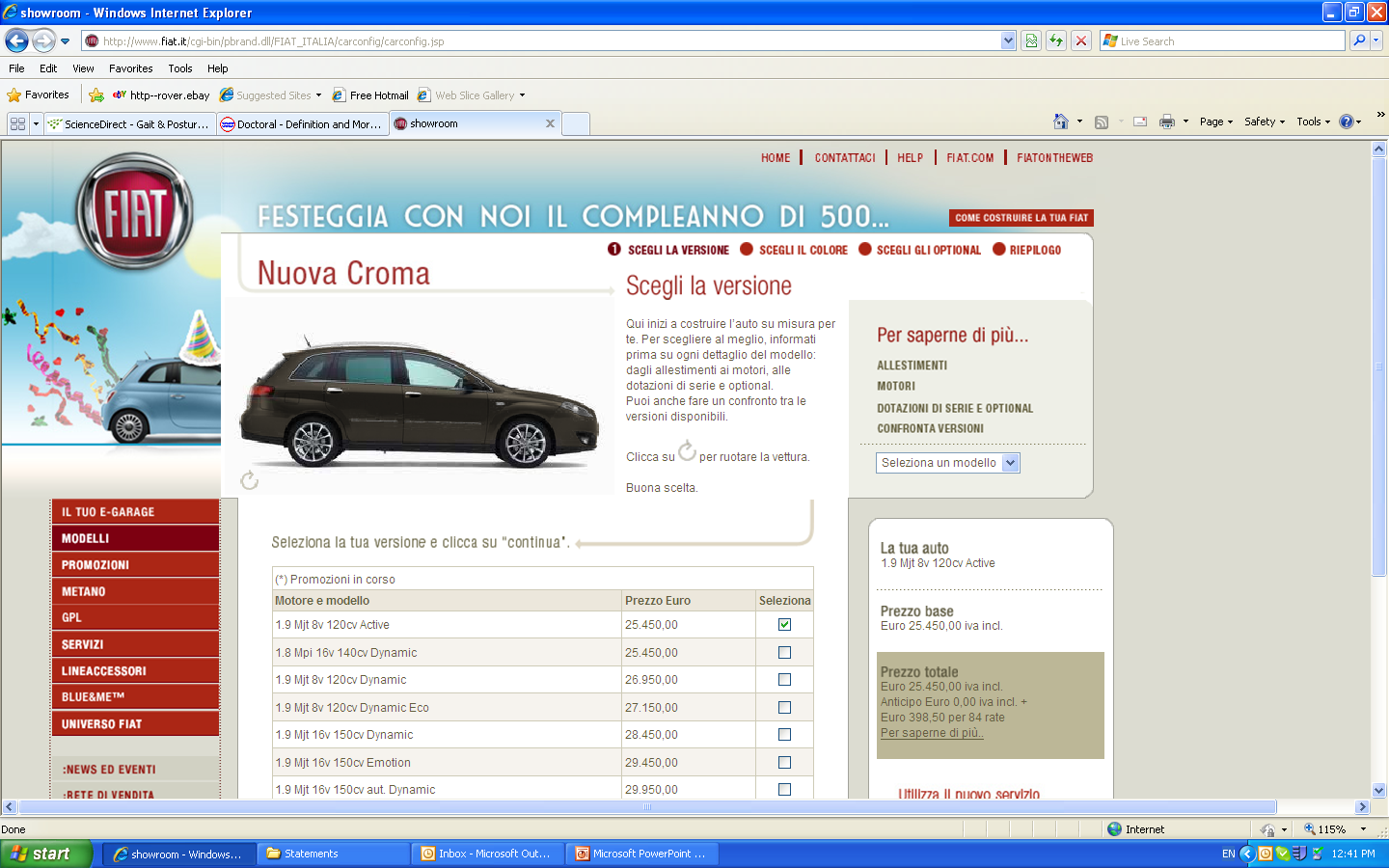 Another example on the potential utility of multiple spatial sampling Something is moving behind the curtain
Can you tell along which direction it moves?
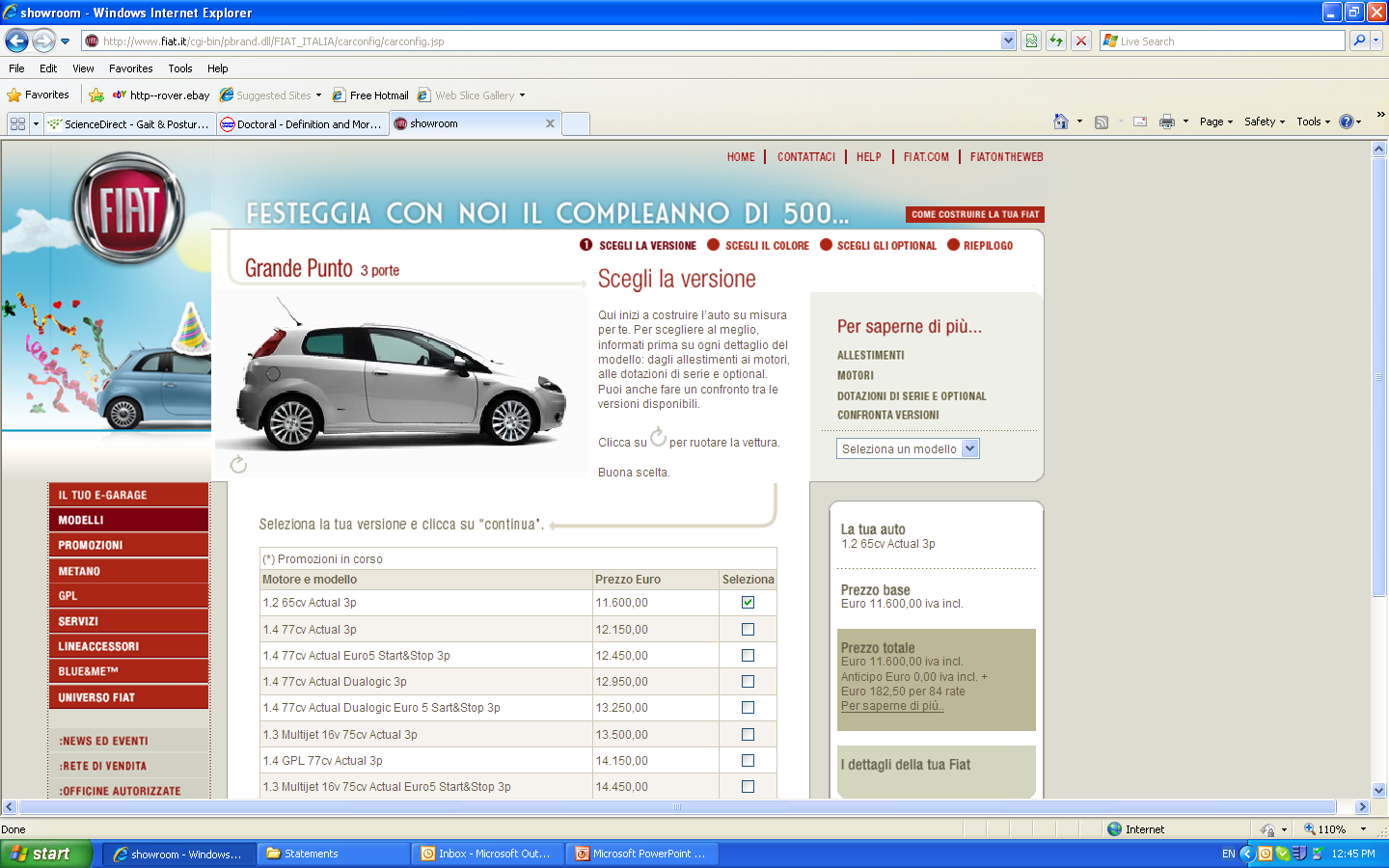